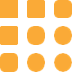 KAZHIMPROM
Доклад ОЮЛ «КАЗАХСТАНСКИЙ СОЮЗ ХИМИЧЕСКОЙ ПРОМЫШЛЕННОСТИ»
.
ИНФОРМАЦИЯ О СОЮЗЕ
ОЮЛ «Казахстанский союз химической промышленности» (далее – Казхимпром) создан в целях поддержки развития предпринимательства в химической промышленности. КАЗХИМПРОМ аккредитован в Министерстве индустрии и инфраструктурного развития,  в Министерстве торговли и интеграции Республики Казахстан а так же в Национальной палате предпринимателей «Атамекен» и выполняет функции НПП РК «Атамекен» в следующих направлениях:

1) по представительству, защите прав и законных интересов субъектов предпринимательства;
2) в сфере организации поддержки и развития предпринимательства; 
З) в сфере поддержки отечественного производства и повышения доли местного содержания;
4) в сфере подготовки, переподготовки повышения квалификации, разработки профессиональных стандартов, сертификации и аттестации кадров и развития технического и профессионального образования 
5) в сфере обеспечения социального партнерства.
ТЕНДЕНЦИИ ХИМИЧЕСКОЙ ОТРАСЛИ
Одно из крупнейших секторов по объему выбросов загрязняющих веществ является химическая промышленность. В связи с ростом концентрации углекислого газа (СО2) в атмосфере, актуальным решением стало декарбонизация экономики и энергетических систем. Декарбонизация подразумевает снижение выбросов углекислого газа (СО2). Актуальность декарбонизации энергетических систем возросла после вступления в силу Парижского соглашения по климату в 2016 г.
Европейская комиссия 14 июля представила масштабную программу Fit for 55. Она нацелена на сокращение в странах Евросоюза выбросов парниковых газов к 2030 году на 55% в сравнении с 1990 годом и достижение углеродной нейтральности континента к 2050-му. По данным компании Ernst & Young Global Limited (EY), углеродный налог в Казахстане может появиться в 2023–2025 годах. Данные тенденции, снизят экспорт углеводородов и потребление угля, но данный факт положительно скажется на развитие химической промышленности Казахстана, при наличие принятия стратегии ускоренного ее развития.
Характеристика химической промышленности
Мировая отрасль химической промышленности является одной из:                                
Крупнейших в мире по объему производства;
Наиболее диверсифицированных с точки зрения ассортимента товара;
Самых высоких показателей производительности труда;
Капиталоемких;
Наиболее наукоемких.
В Европе, по объему выпуска превышает машиностроения, автомобилестроения, телекоммуникации, уступает лишь фармацевтике.
Удельные инвестиции в инновации превышают машиностроение, автомобилестроение, телекоммуникации, уступая только фармацевтике.
ХИМИЧЕСКАЯ ОТРАСЛЬ КАЗАХСТАНА
Объем импорта химической и смежных отраслей продукции с каждым годом растет на 15-20%.
Общий объем экспорта составляет 2,869 млрд. долларов на 2020г.
Общий объем импорта составляет 5,71 млрд. долларов на 2020г.
Объем импорта в 2 с лишним раза больше экспорта
Экспортируется в основном сырье и продукция низкого передела, а импортируется продукция высокого передела.
Основные товары экспорта: элементы химические радиоактивные и изотопы радиоактивные; удобрения минеральные или химические; углеводороды ациклические и циклические; полимеры пропилена; водород, газы инертные и прочие; оксиды и гидроксиды хрома и т.д.
Основные товары импорта: удобрения минеральные или химические; серная кислота; олеум; карбонаты; пероксокарбонаты; карбонат аммония технический, содержащий карбонат аммония; полимеры этилена в первичных формах; шины и покрышки пневматические резиновые новые; инсектициды, родентициды, фунгициды, гербициды, противовсходовые средства и регуляторы роста растений; косметические средства или средства для макияжа и средства для ухода за кожей; краски и лаки, бытовая химия и т.д.
На сегодня доля в ВВП в химической промышленности Казахстана составляет 0,25%.
Доля химической промышленности в ВВП у других стран:
Россия - 2%; Азербайджан – 5%; Узбекистан - 1%; Корея– 1,6%; США – 2%; Китай – 8%; Германия – 10%.
Химическая промышленность в ВВП может вырасти до 2,5-3%.
Список проблемных вопросов  ХИМИЧЕСКОЙ ПРОМЫШЛЕННОСТИ
Доступ к сырью предприятий химической промышленности выпускаемые недропользователями.
Не исполняется послание Президента Республики Казахстан от 1 сентября 2020 года по обеспечению предприятий обрабатывающей промышленности отечественным сырьём.

Пути решения
Внесение необходимых поправок в закон о промышленной политике и кодекс о недрах (проект поправок от Казхимпром подготовлен и направлен в адрес КОП НПП «Атамекен»).
Список проблемных вопросов  ХИМИЧЕСКОЙ ПРОМЫШЛЕННОСТИ
Отсутствие доступа бизнеса к следующим базовым химическим продуктам (метанол, аммиак, этилен, пропилен, бензол, окись этилена, каустическая сода, базовые масла, амины, гликоли, минеральные и химические удобрения, буровые реагенты, хлор, кальцый хлор, калий хлор, катализаторы, противотурбулентные присадки, бихромат натрия и т.д)

Пути решения
Организация производства данных продуктов, за счет государственных средств на базе действующих СЭЗ и других имеющихся площадках.
Создание структуры либо наделение полномочиями с функциями интегратора цепочек добавленной стоимости в химической промышленности при участии бизнес сообщества (союзы).
Список проблемных вопросов  ХИМИЧЕСКОЙ ПРОМЫШЛЕННОСТИ
Отсутствие доступного финансирования проектов обрабатывающей промышленности
Пути решения
Предоставление инструментов доступного финансирование через ФРП (фонд развитие промышленности), при участии организованного бизнес сообщества (союзы), таких как:
-Предоставление промышленных грантов;
-Финансирование НИОКР и трансферта технологий;
-участие в проектах химической промышленности путем вхождения до 70% в участники проекта. 
Ограничен доступ к регулируемым рынкам сбыта (недропользователи, Самрук)
Пути решения
Включение отраслевых союзов как сторону при заключении добровольных соглашений с недропользователями, НПП, МИИР и МЭ.
Внесение соответствующих изменений в правила закупок недропозователей по приоритетности закупок ОТП при участии бизнес сообщества (союзы).
Список проблемных вопросов  ХИМИЧЕСКОЙ ПРОМЫШЛЕННОСТИ
Повышение эффективности взаимодействия бизнеса и власти
Пути решения
Подготовка и принятие правительством документа ответственного за развитие химической промышленности на 15-20 лет.
Создание постоянно действующего органа при участии главы государства по постоянному рассмотрению вопросов химической промышленности.
список проблемных вопросов отрасли
список проблемных вопросов отрасли
KAZHIMPROMКАЗАХСТАНСКИЙ СОЮЗ ХИМИЧЕСКОЙ промышленности
Спасибо за внимание!
http://chemindustry.kz/
 khp@khp.kz